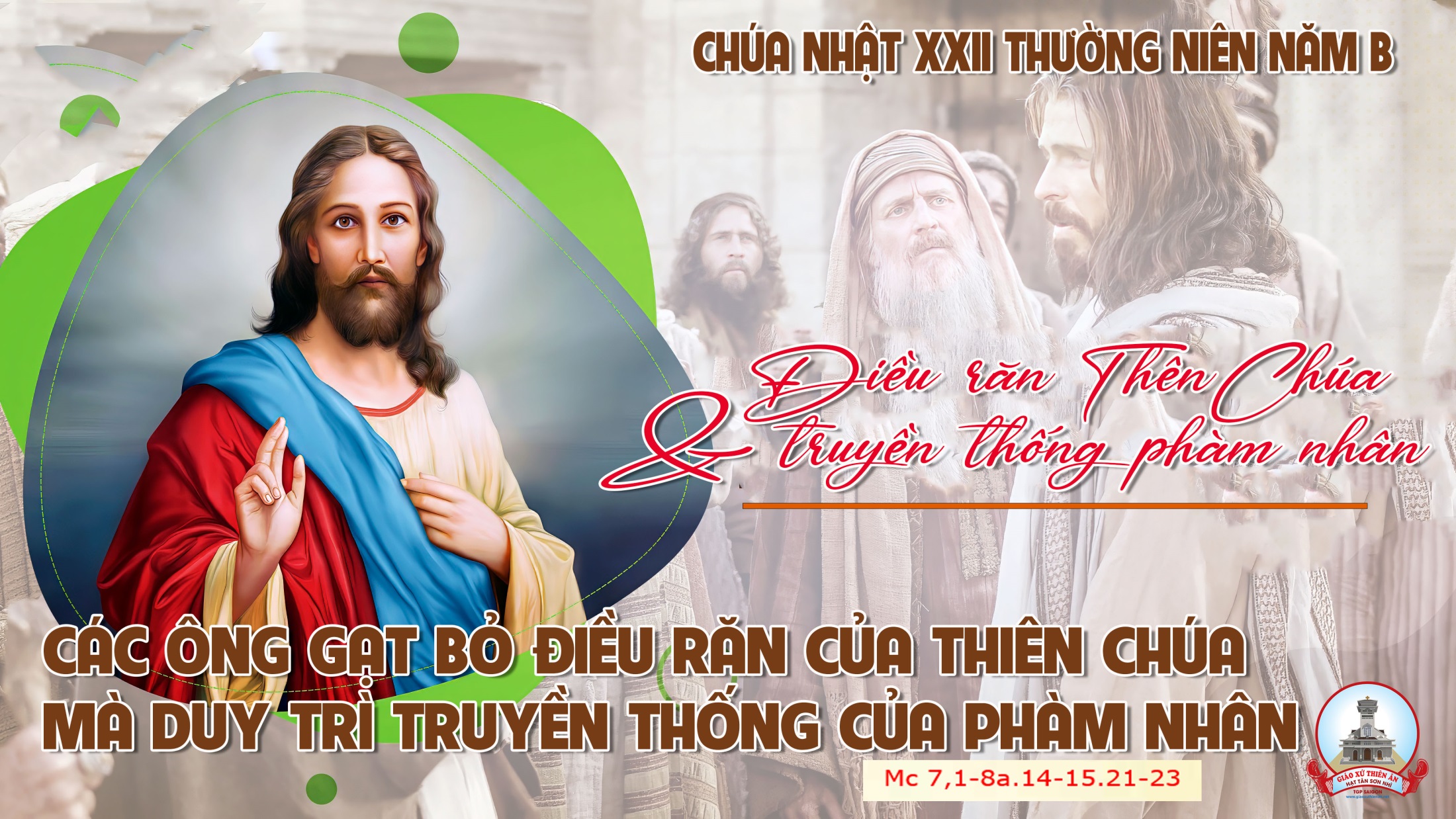 TẬP HÁT CỘNG ĐOÀNTHÁNH VỊNH 14CHÚA NHẬT XXII THƯỜNG NIÊNNĂM B Lm. Kim Long
Đk: Lạy Chúa, ai được ở trên núi thánh Ngài.
Alleluia-Alleluia
Chúa Cha tự ý dùng lời chân lý mà sinh ra chúng ta, để chúng ta nên như tác phẩm đầu tay trong các thụ tạo của Ngài.
Alleluia…
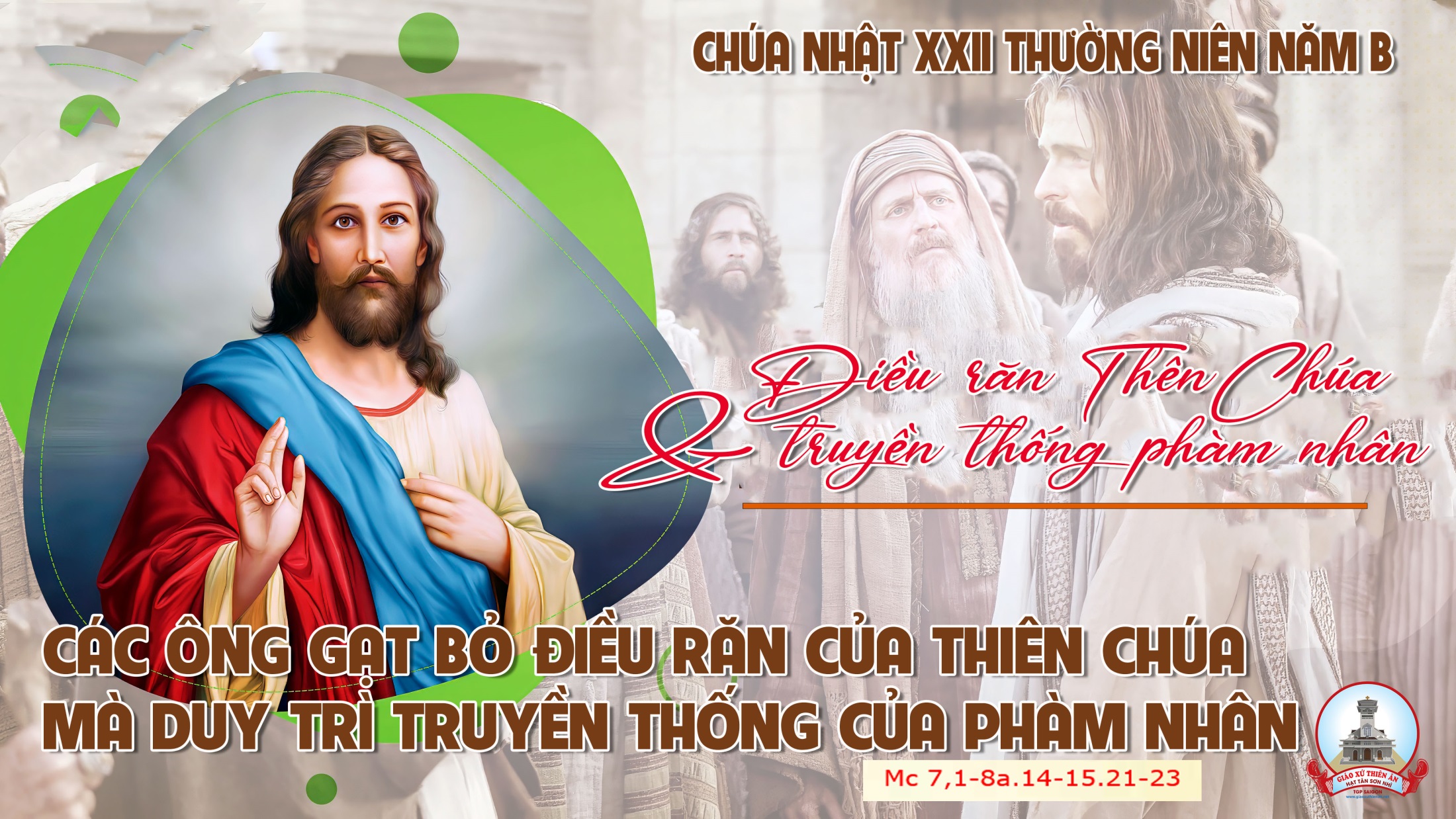 Ca Nhập LễĐÂU CÓ TÌNH YÊU THƯƠNG Lm. Vinh Hạnh
Đk: Đâu có tình yêu thương ở đấy có Đức Chúa Trời. Đâu có lòng từ bi là đấy có ân sủng Người. Đâu có tình bác ái thì Chúa chúc lành không ngơi. Đâu ý hợp tâm đầu ở đấy chứa chan nguồn vui.
Tk2: Nguyện xin Thiên Chúa đoàn kết muôn người một ý. Xin hãy duy trì trí lòng hòa hợp mến yêu. Diệt tan căm thù, chia rẽ, oán hờn, ghét ghen. Gìn giữ đức ái yêu Chúa mến thương anh em.
Đk: Đâu có tình yêu thương ở đấy có Đức Chúa Trời. Đâu có lòng từ bi là đấy có ân sủng Người. Đâu có tình bác ái thì Chúa chúc lành không ngơi. Đâu ý hợp tâm đầu ở đấy chứa chan nguồn vui.
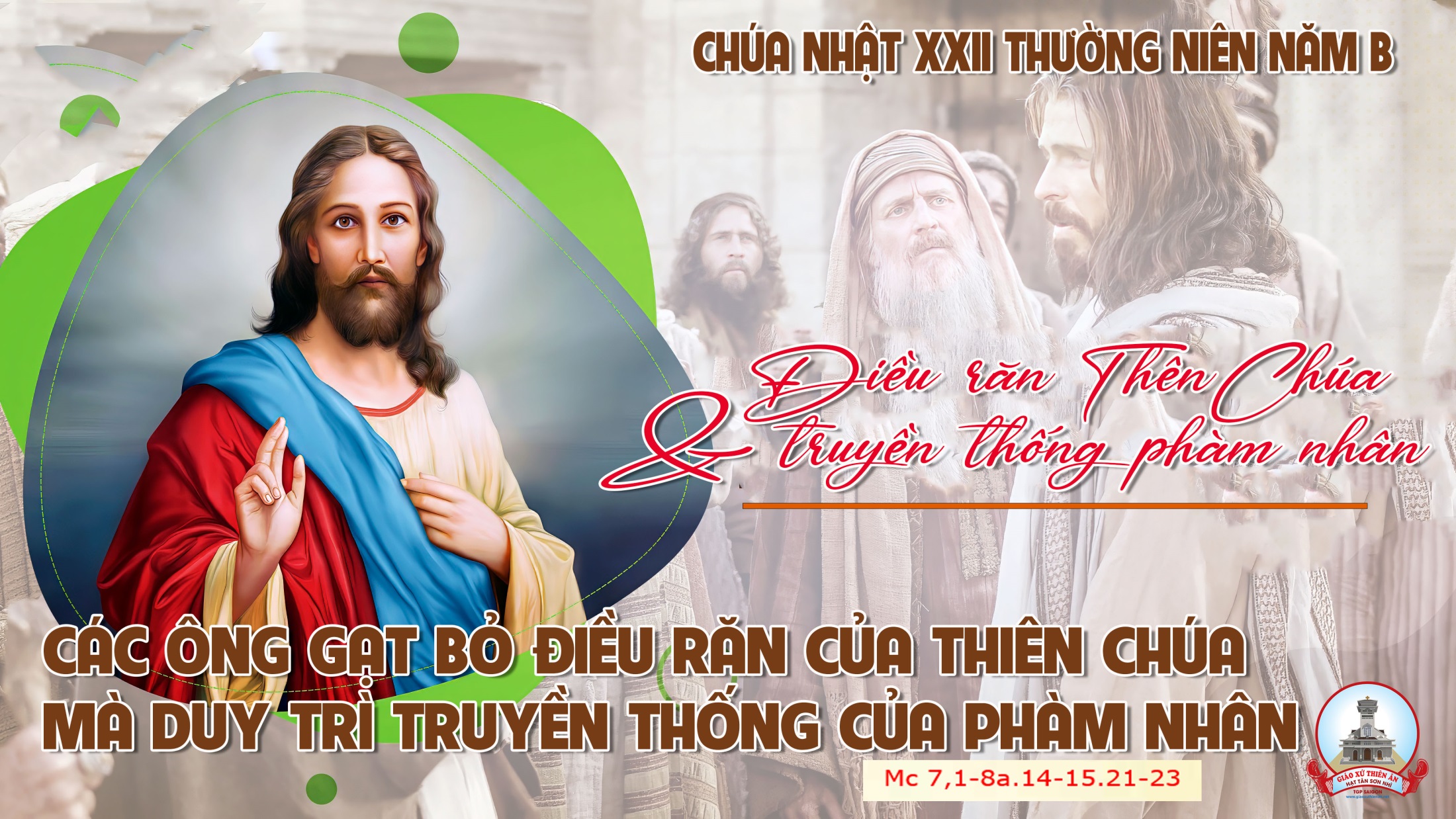 KINH VINH DANH
Chủ tế: Vinh danh Thiên Chúa trên các tầng trời.A+B: Và bình an dưới thế cho người thiện tâm.
A: Chúng con ca ngợi Chúa.
B: Chúng con chúc tụng Chúa. A: Chúng con thờ lạy Chúa. 
B: Chúng con tôn vinh Chúa.
A: Chúng con cảm tạ Chúa vì vinh quang cao cả Chúa.
B: Lạy Chúa là Thiên Chúa, là Vua trên trời, là Chúa Cha toàn năng.
A: Lạy con một Thiên Chúa,            Chúa Giêsu Kitô.
B: Lạy Chúa là Thiên Chúa, là Chiên Thiên Chúa là Con Đức Chúa Cha.
A: Chúa xóa tội trần gian, xin thương xót chúng con.
B: Chúa xóa tội trần gian, xin nhậm lời chúng con cầu khẩn.
A: Chúa ngự bên hữu Đức Chúa Cha, xin thương xót chúng con.
B: Vì lạy Chúa Giêsu Kitô, chỉ có Chúa là Đấng Thánh.
Chỉ có Chúa là Chúa, chỉ có Chúa là đấng tối cao.
A+B: Cùng Đức Chúa Thánh Thần trong vinh quang Đức Chúa Cha. 
Amen.
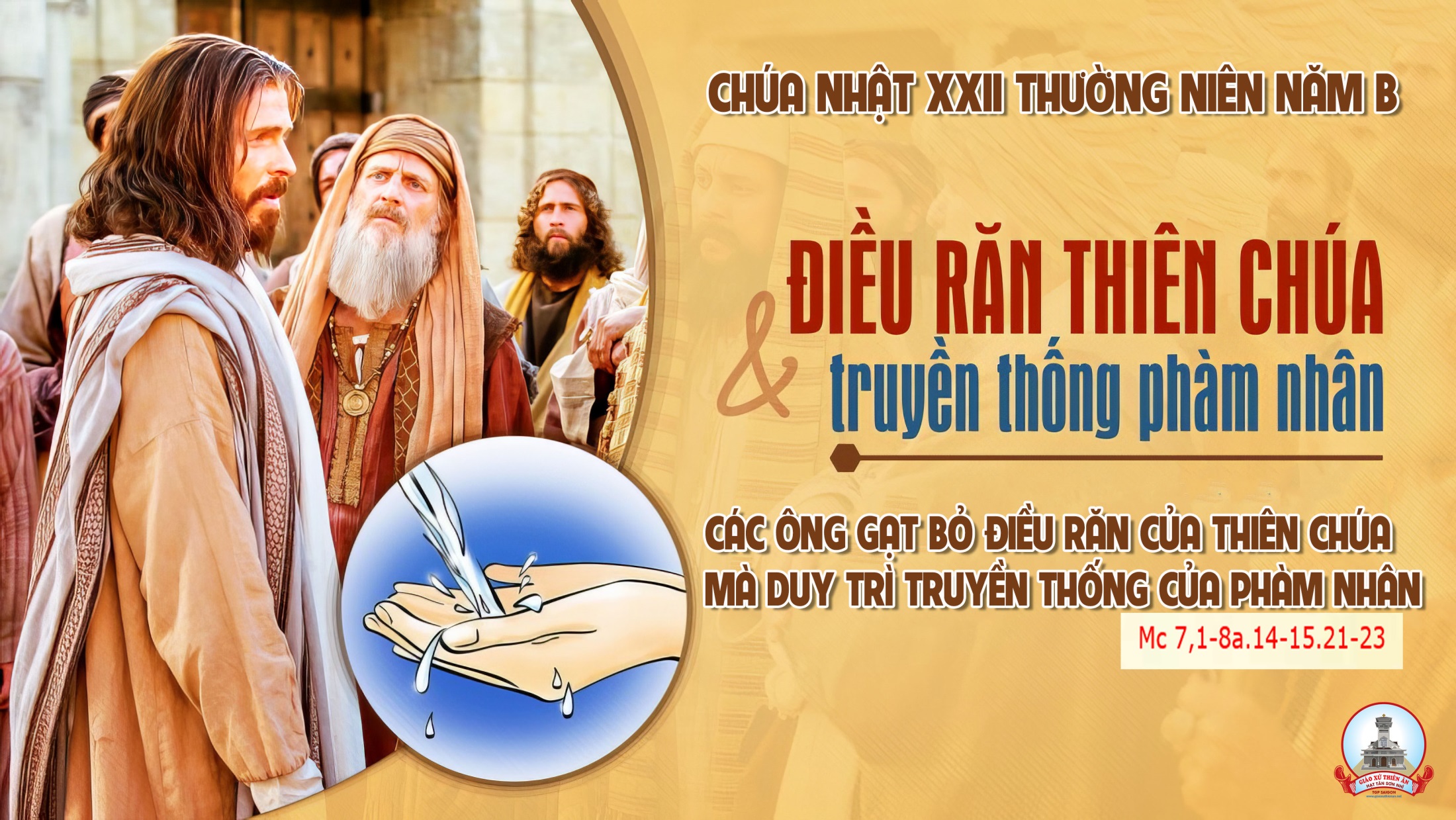 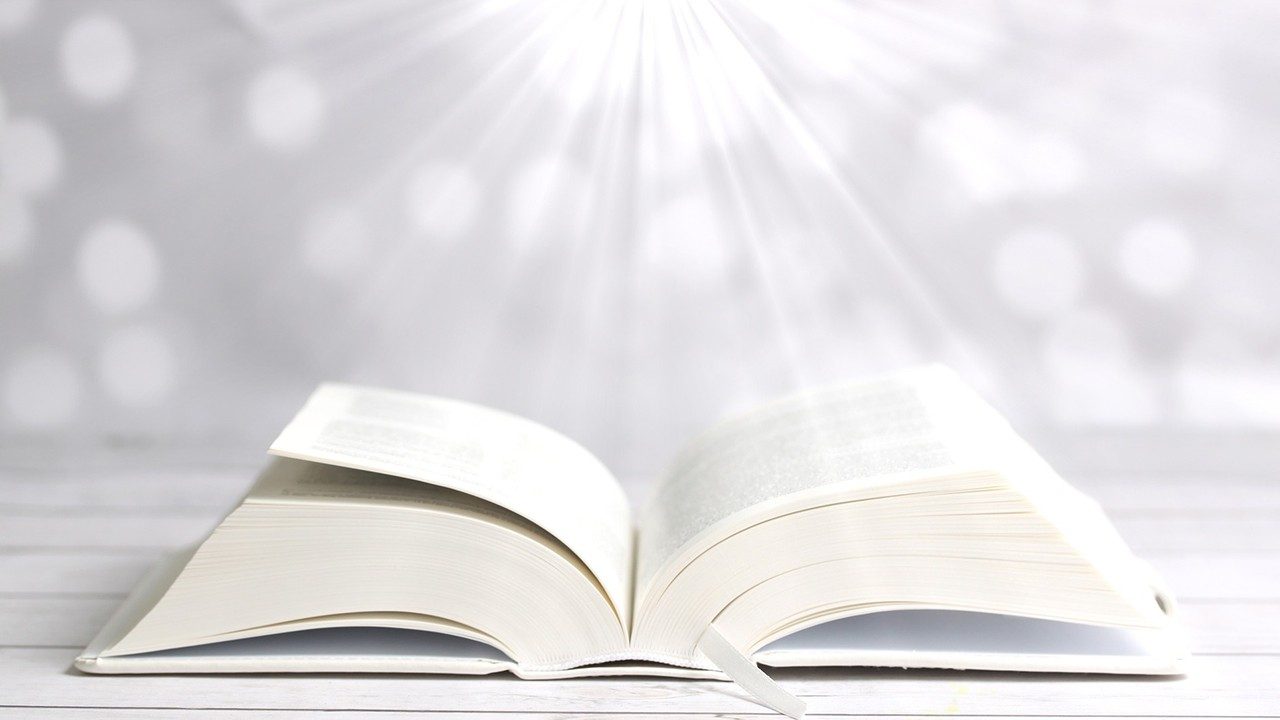 Bài đọc 1
Anh em đừng thêm gì vào lời tôi truyền cho anh em, cũng đừng bớt gì, nhưng phải giữ những mệnh lệnh của Đức Chúa.
Bài trích sách Đệ nhị luật.
THÁNH VỊNH 14CHÚA NHẬT XXII THƯỜNG NIÊNNĂM B Lm. Kim Long03 Câu
Đk: Lạy Chúa, ai được ở trên núi thánh Ngài.
Tk1: Người luôn sống vẹn toàn, làm điều thẳng ngay, Lòng gẫm suy lẽ thật, lưỡi không hề điêu ngoa.
Đk: Lạy Chúa, ai được ở trên núi thánh Ngài.
Tk2: Người chẳng dám sỉ nhục hoặc làm hại ai. Trọng kẻ tôn sợ Chúa Trời, ghét khinh phường gian manh.
Đk: Lạy Chúa, ai được ở trên núi thánh Ngài.
Tk3: Thề chi dẫu bị thiệt, người chẳng đơn sai. Chẳng thiết ăn hối lộ để hại người thẳng ngay.
Đk: Lạy Chúa, ai được ở trên núi thánh Ngài.
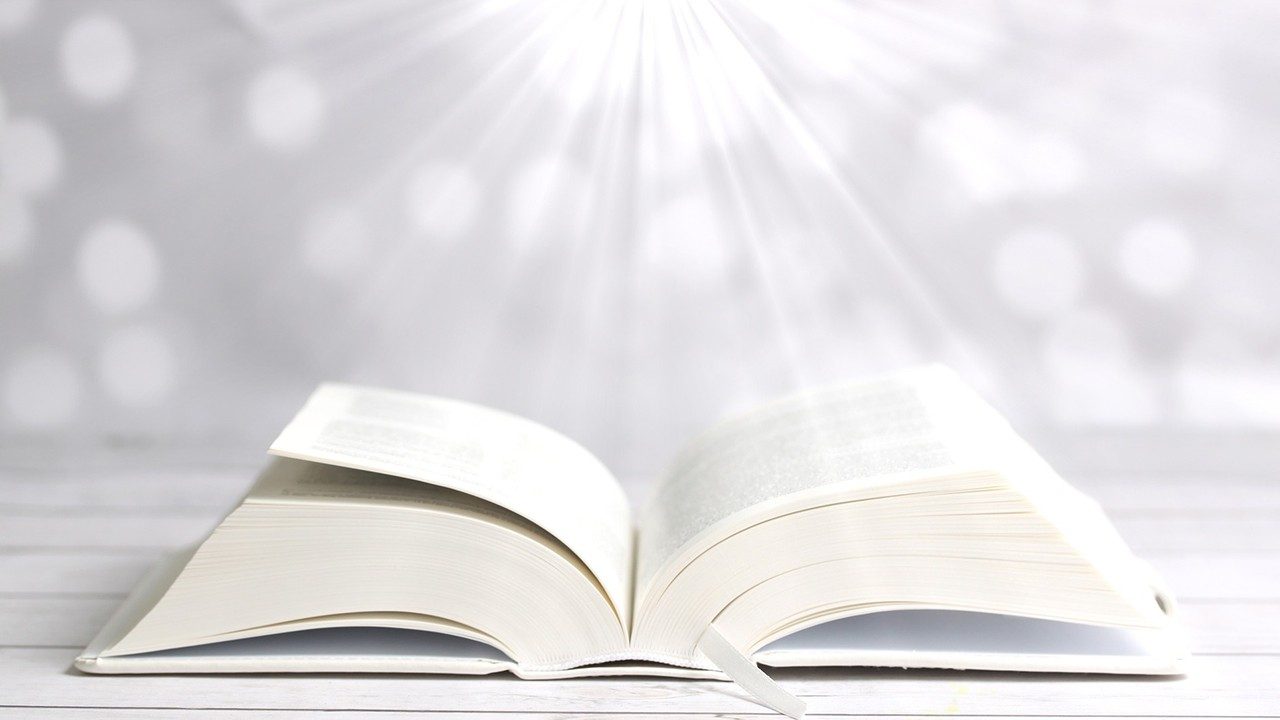 Bài đọc 2
Anh em hãy đem Lời ấy ra thực hành.
Bài trích thư của thánh Gia-cô-bê tông đồ.
Alleluia-Alleluia
Chúa Cha tự ý dùng lời chân lý mà sinh ra chúng ta, để chúng ta nên như tác phẩm đầu tay trong các thụ tạo của Ngài.
Alleluia…
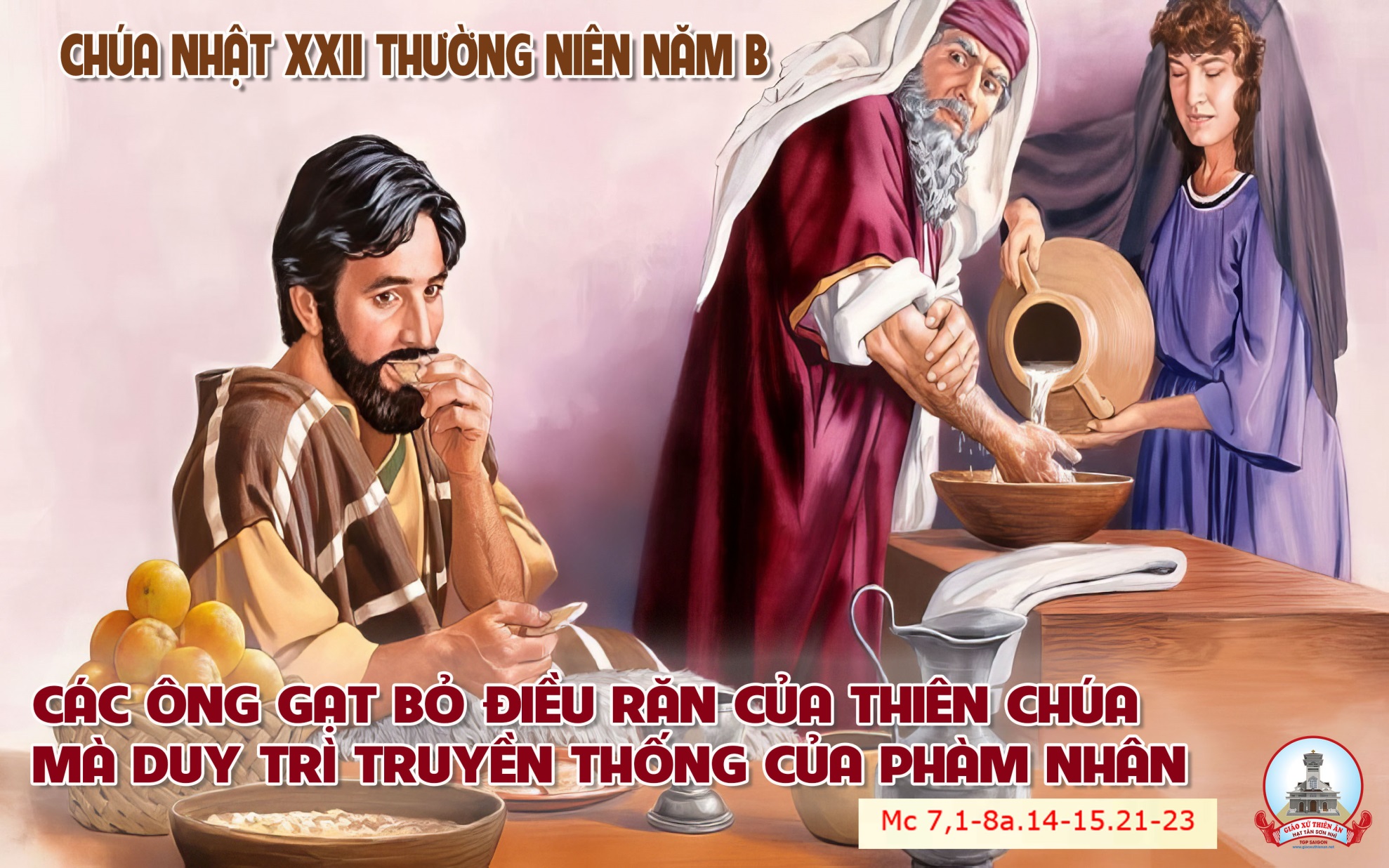 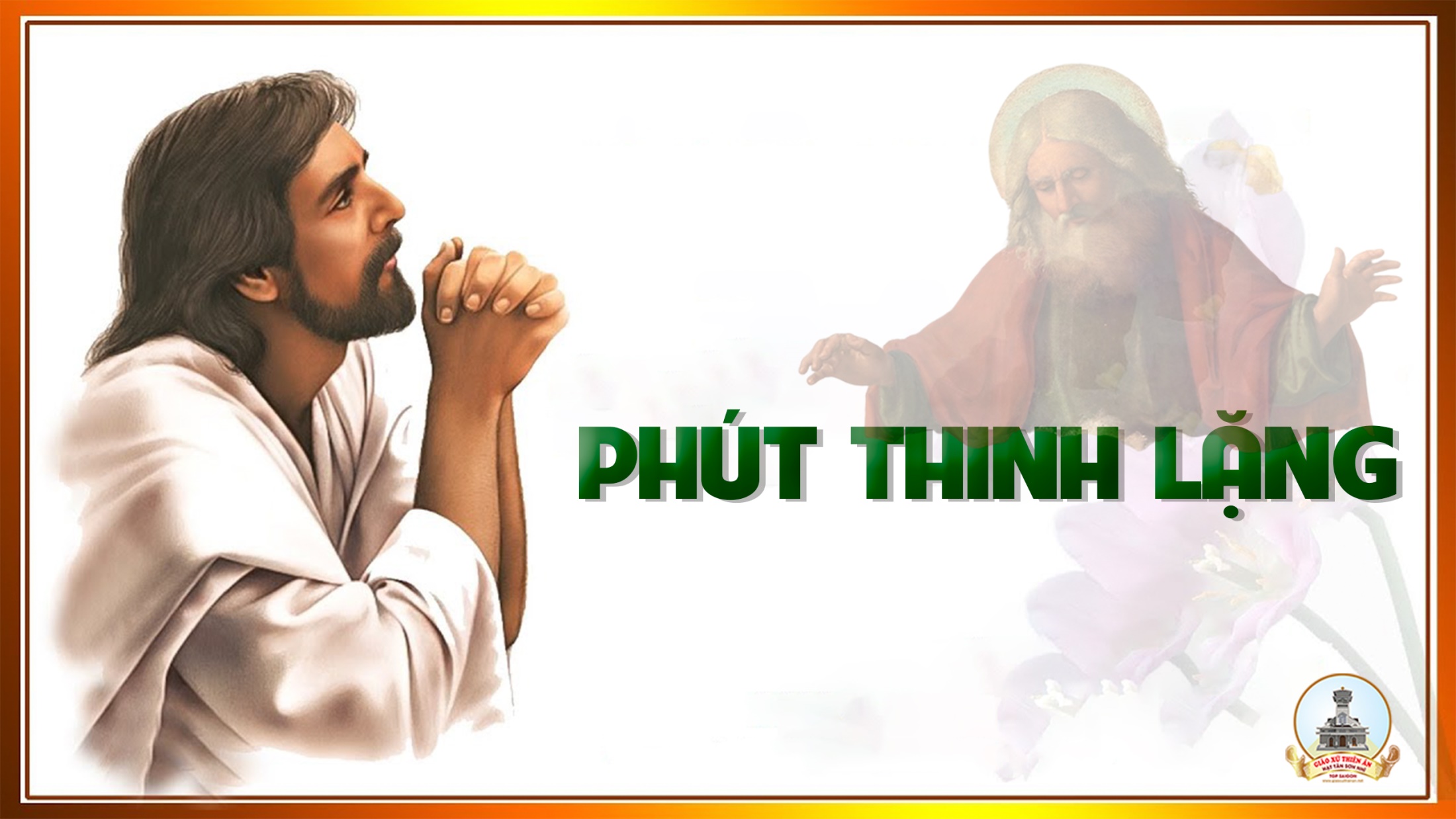 KINH TIN KÍNH
Tôi tin kính một Thiên Chúa là Cha toàn năng, Đấng tạo thành trời đất, muôn vật hữu hình và vô hình.
Tôi tin kính một Chúa Giêsu Kitô, Con Một Thiên Chúa, Sinh bởi Đức Chúa Cha từ trước muôn đời.
Người là Thiên Chúa bởi Thiên Chúa, Ánh Sáng bởi Ánh Sáng, Thiên Chúa thật bởi Thiên Chúa thật,
được sinh ra mà không phải được tạo thành, đồng bản thể với Đức Chúa Cha: nhờ Người mà muôn vật được tạo thành.
Vì loài người chúng ta và để cứu độ chúng ta, Người đã từ trời xuống thế.
Bởi phép Đức Chúa Thánh Thần, Người đã nhập thể trong lòng Trinh Nữ Maria, và đã làm người.
Người chịu đóng đinh vào thập giá vì chúng ta, thời quan Phongxiô Philatô; Người chịu khổ hình và mai táng, ngày thứ ba Người sống lại như lời Thánh Kinh.
Người lên trời, ngự bên hữu Đức Chúa Cha, và Người sẽ lại đến trong vinh quang để phán xét kẻ sống và kẻ chết, Nước Người sẽ không bao giờ cùng.
Tôi tin kính Đức Chúa Thánh Thần là Thiên Chúa và là Đấng ban sự sống, Người bởi Đức Chúa Cha và Đức Chúa Con mà ra,
Người được phụng thờ và tôn vinh cùng với Đức Chúa Cha và Đức Chúa Con: Người đã dùng các tiên tri mà phán dạy.
Tôi tin Hội Thánh duy nhất thánh thiện công giáo và tông truyền.
Tôi tuyên xưng có một Phép Rửa để tha tội. Tôi trông đợi kẻ chết sống lại và sự sống đời sau. Amen.
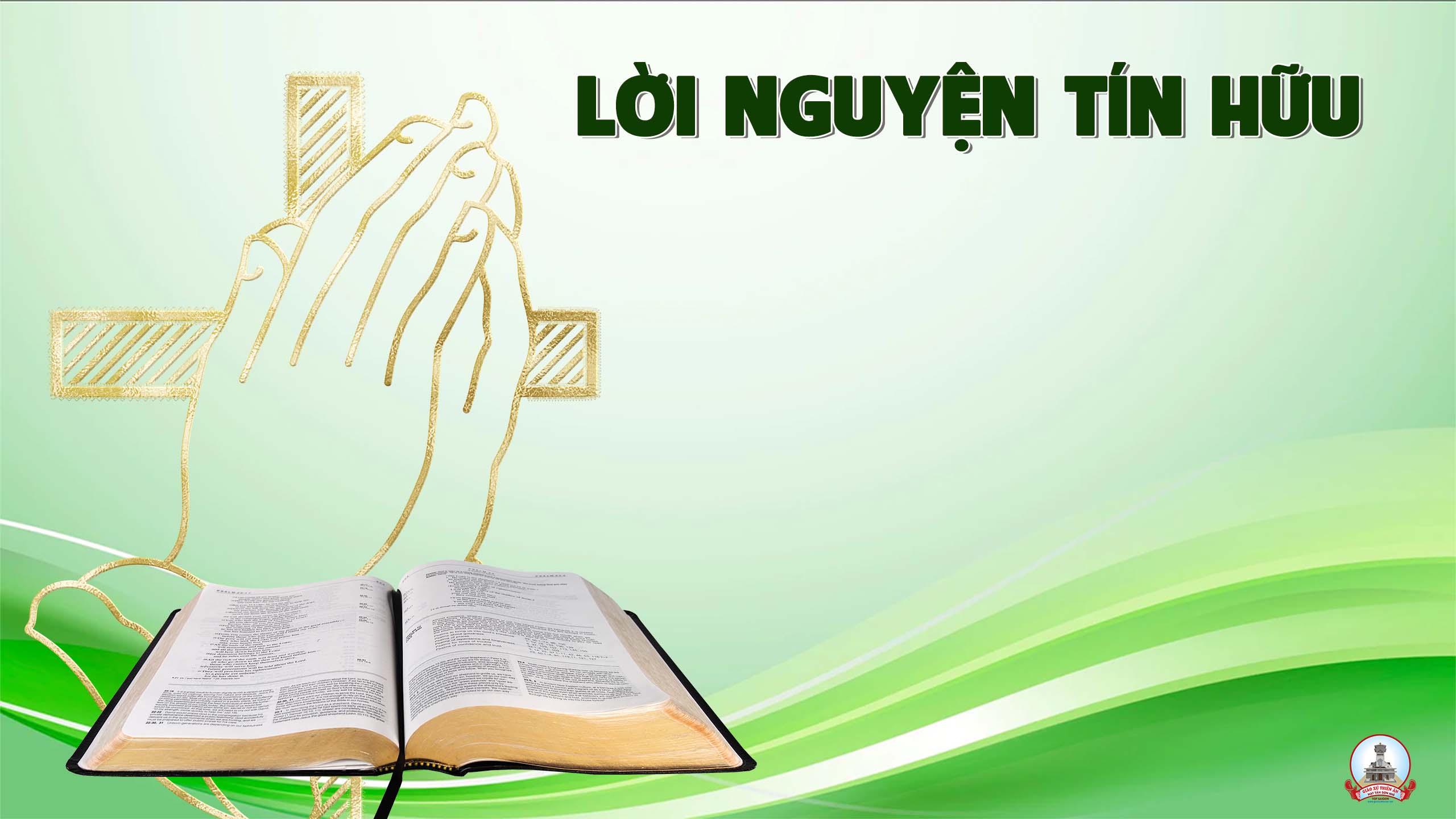 Anh chị em thân mến, muốn đứng vững trước mọi thử thách, muốn khỏi phải mất đức tin, người Ki-tô hữu cần giữ trọn vẹn lề luật của Chúa. Với tâm tình mến yêu lề luật Chúa, chúng ta cùng dâng lời cầu xin.
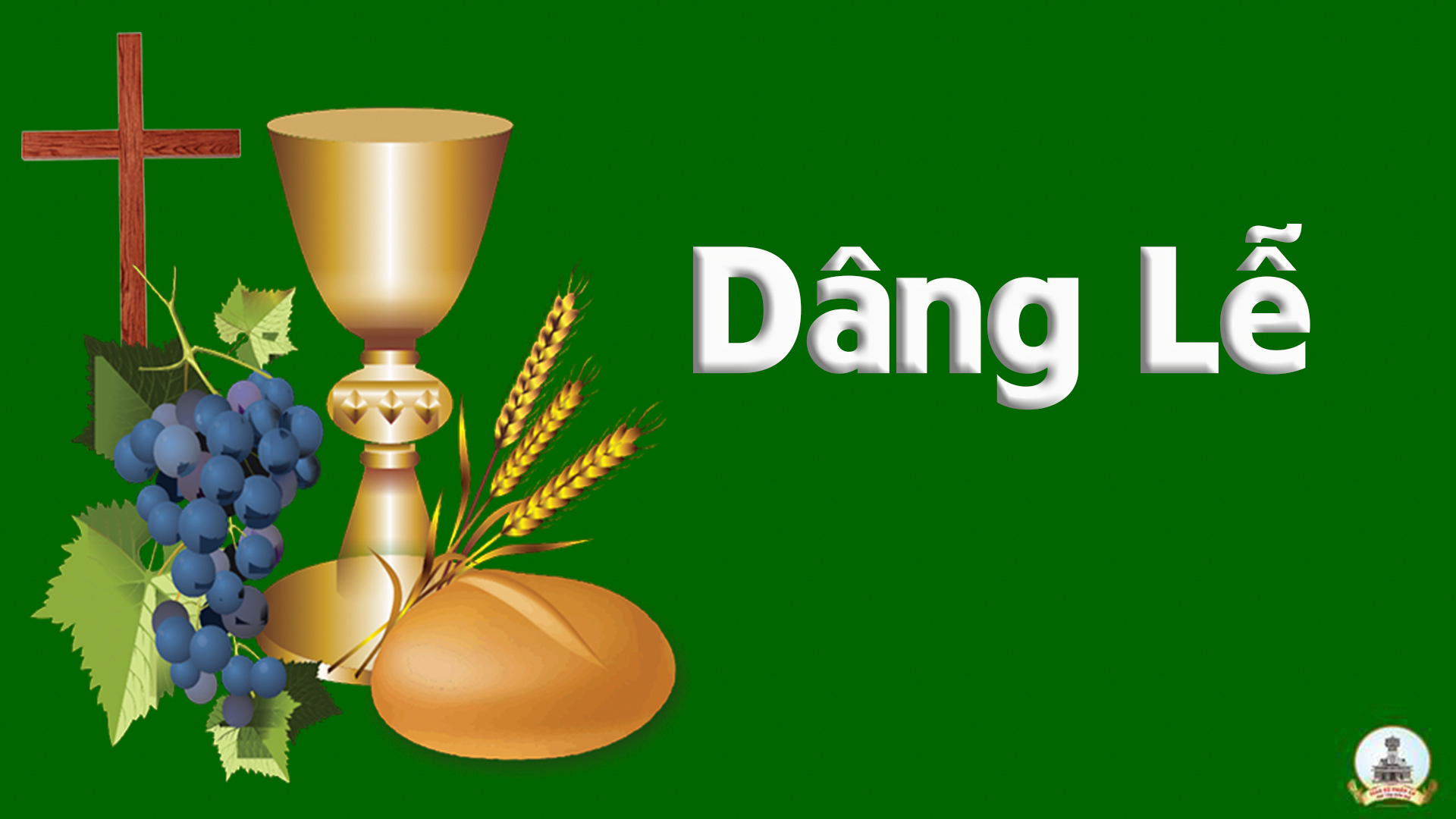 DÂNG VÀ XIN
Phanxico
Tk1: Nguyện dâng Chúa con tim, nguyện dâng Chúa tâm tư. Chúa hãy nhận đời con với những ước mơ. Và cho yêu thương và cho con ơn Chúa. Bấy nhiêu thôi Chúa ơi, bấy nhiêu thôi là đủ rồi.
Tk2: Này nước mắt đau thương, này câu hát say sưa. Chúa hãy nhận đời con lúc nắng khi mưa. Và cho yêu thương và cho con ơn Chúa. Bấy nhiêu thôi Chúa ơi, bấy nhiêu thôi là đủ rồi.
Tk3: Từ nay Chúa lo toan tràn nhịp sống hân hoan. Chúa hãy nhận đời con Chúa đã thương ban. Và cho yêu thương và cho con ơn Chúa. Bấy nhiêu thôi Chúa ơi, bấy nhiêu thôi là đủ rồi.
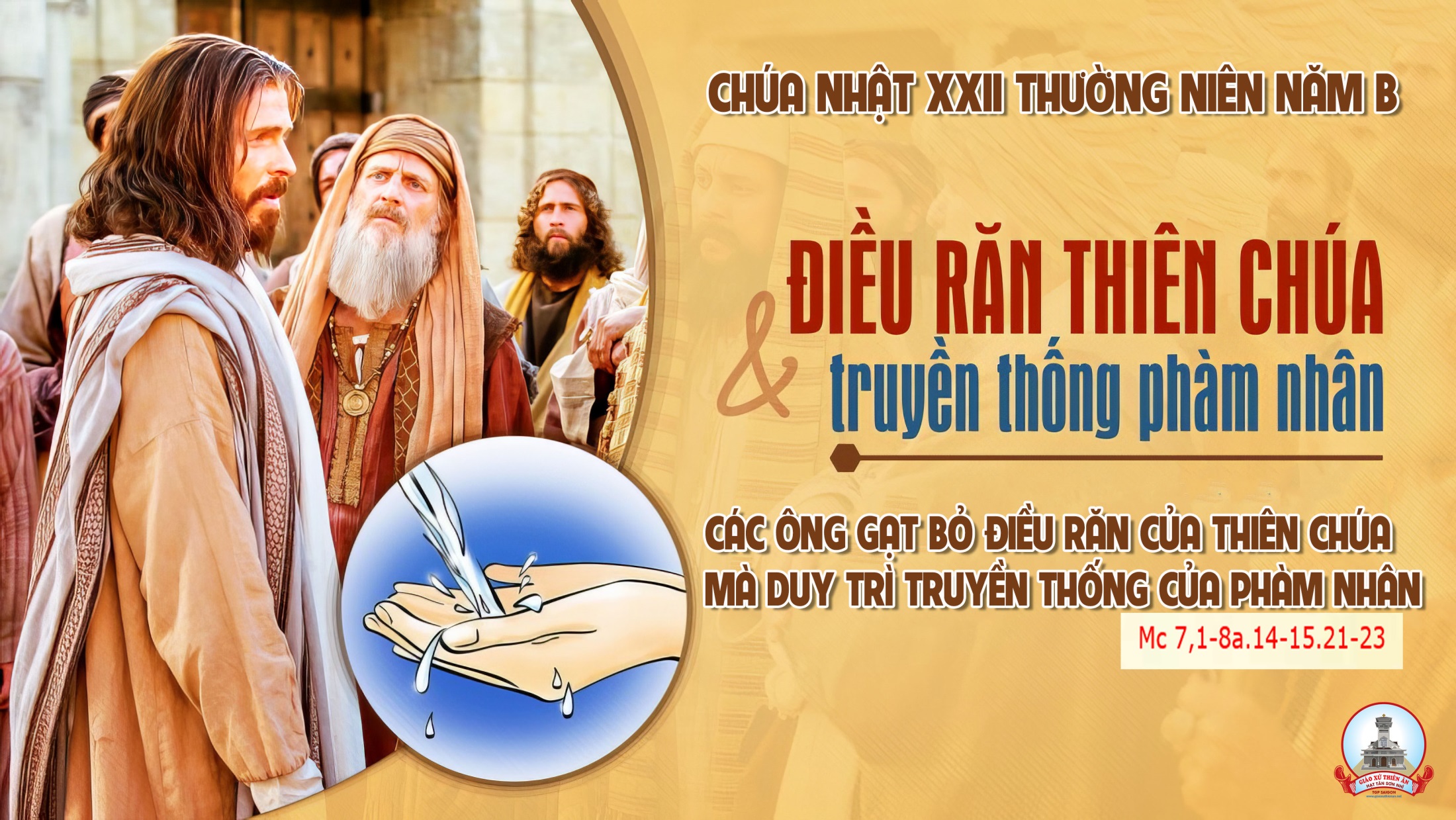 Ca Nguyện Hiệp LễCHỚ GIẢ HÌNHHuỳnh Minh Kỳ- Đinh Công Huỳnh
Tk1: Bao năm qua say men trần thế mua vinh quang giữa nơi thế trần. Con buông theo lối sống giả hình ngoài miệng luôn nói tới lề luật. Thế nhưng lòng con xa Chúa bởi xa hoa phù vân.
**:  Bao dâm ô tham lam độc ác, bao kiêu căng ganh tỵ lăng loàn. Bao điêu ngoa, xảo trá, ngoại tình từ lòng con đã xuất ra ngoài. Thế nên lòng ra ô uế bởi đam mê gian trần.
ĐK: Lạy Chúa! Bao năm qua con sống giả hình mắt môi con nên như mù lòa nguyện Ngài thương dủ tình cứu chữa. Lạy Chúa! xin cho con ra khỏi chính mình biết yêu thương anh em thật tình để lòng người thắm thiết tươi xinh.
Tk2: Trao cho nhau yêu thương nồng thắm không huênh hoang câu nệ bên ngoài. Nhưng bao dung biết sống thật tình và cảm thông chia vui sẻ buồn. Xóa tan vực sâu ngăn cách đã bao năm phủ vây.
**:  Hoa yêu thương đua nhau bừng nở khi con tim mở rộng với người. Bao lâu ta biết sống thật thà lòng bình an hân hoan ngập tràn. Thế gian trở nên tươi sáng xóa tan bao u buồn.
ĐK: Lạy Chúa! Bao năm qua con sống giả hình mắt môi con nên như mù lòa nguyện Ngài thương dủ tình cứu chữa. Lạy Chúa! xin cho con ra khỏi chính mình biết yêu thương anh em thật tình để lòng người thắm thiết tươi xinh.
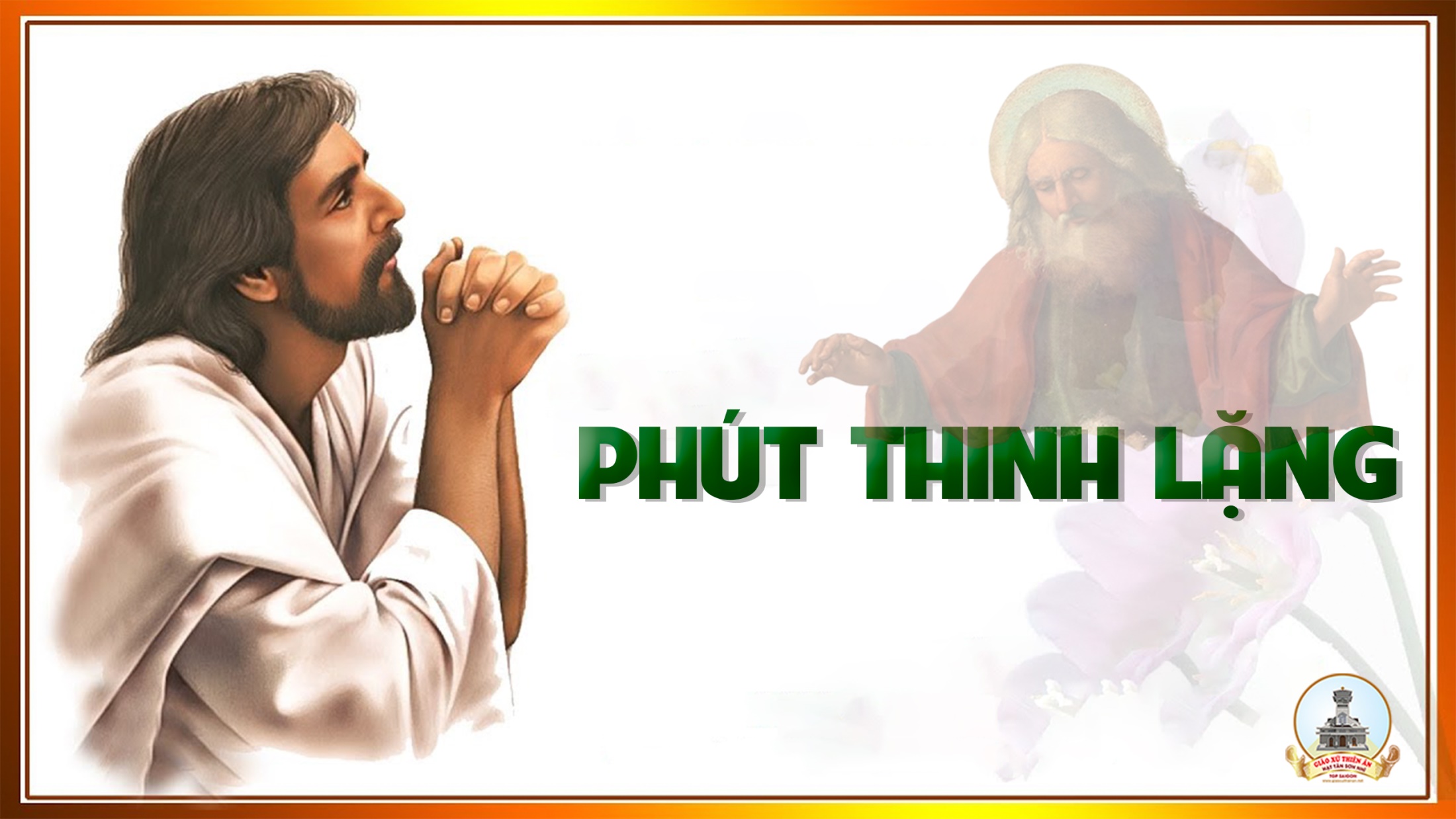 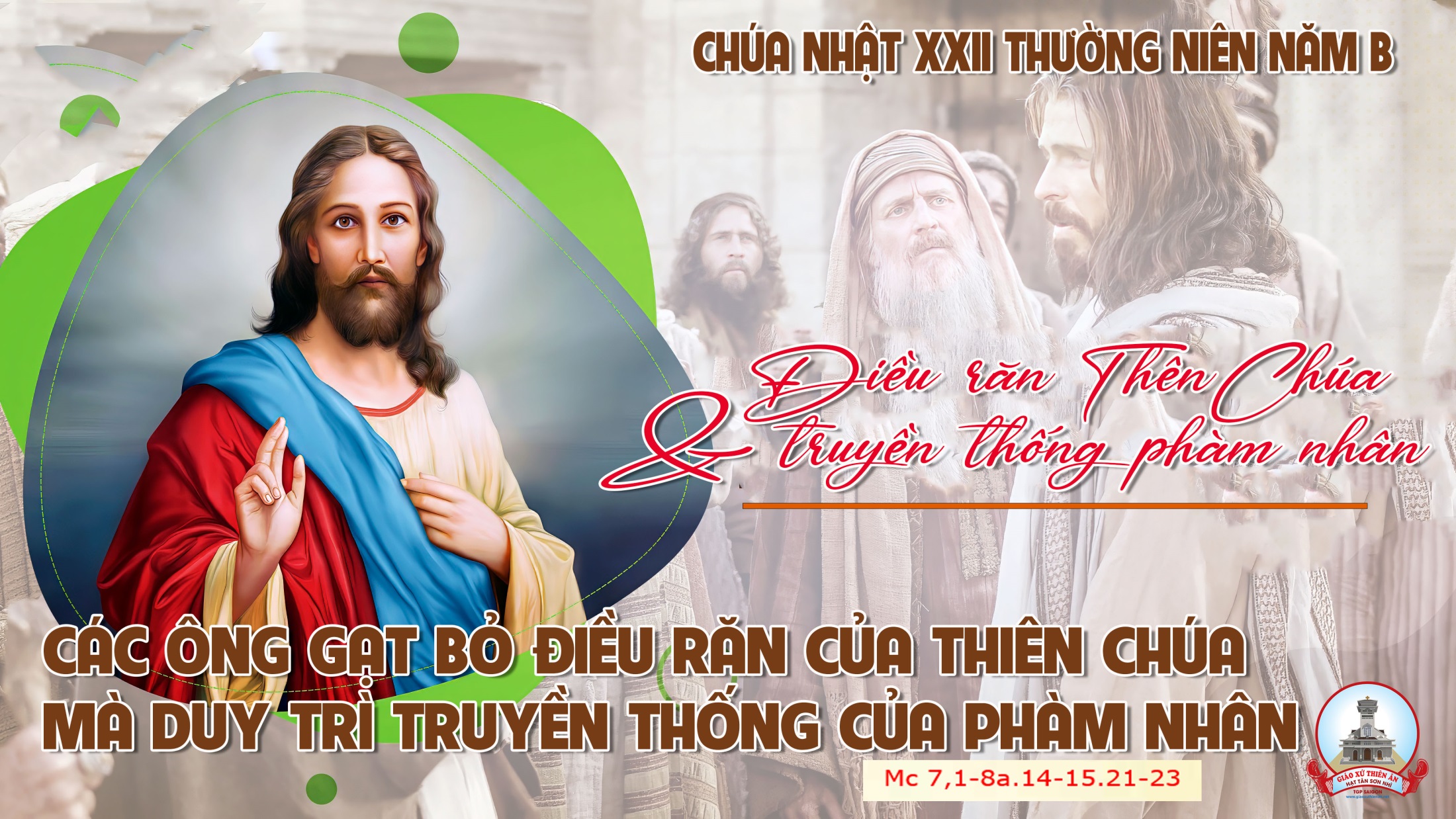 Chúa Nhật XX TN Năm A
Ca Kết LễKinh Tạ LễLm. Nguyễn Duy
Đk: Tạ ơn Chúa chúng con ra về hoan ca trong cuộc đời nhân chứng. Tạ ơn Chúa chúng con nhịp bước đến khắp nơi để đem Tin Mừng.
Tk1: Ra đi đến với người gần xa, khơi lên những tiếng lòng ngợi ca.
Tk2: Con xin Chúa xuống nguồn hồng ân, cho nhân thế tháng ngày bình an.
Đk: Tạ ơn Chúa chúng con ra về hoan ca trong cuộc đời nhân chứng. Tạ ơn Chúa chúng con nhịp bước đến khắp nơi để đem Tin Mừng.
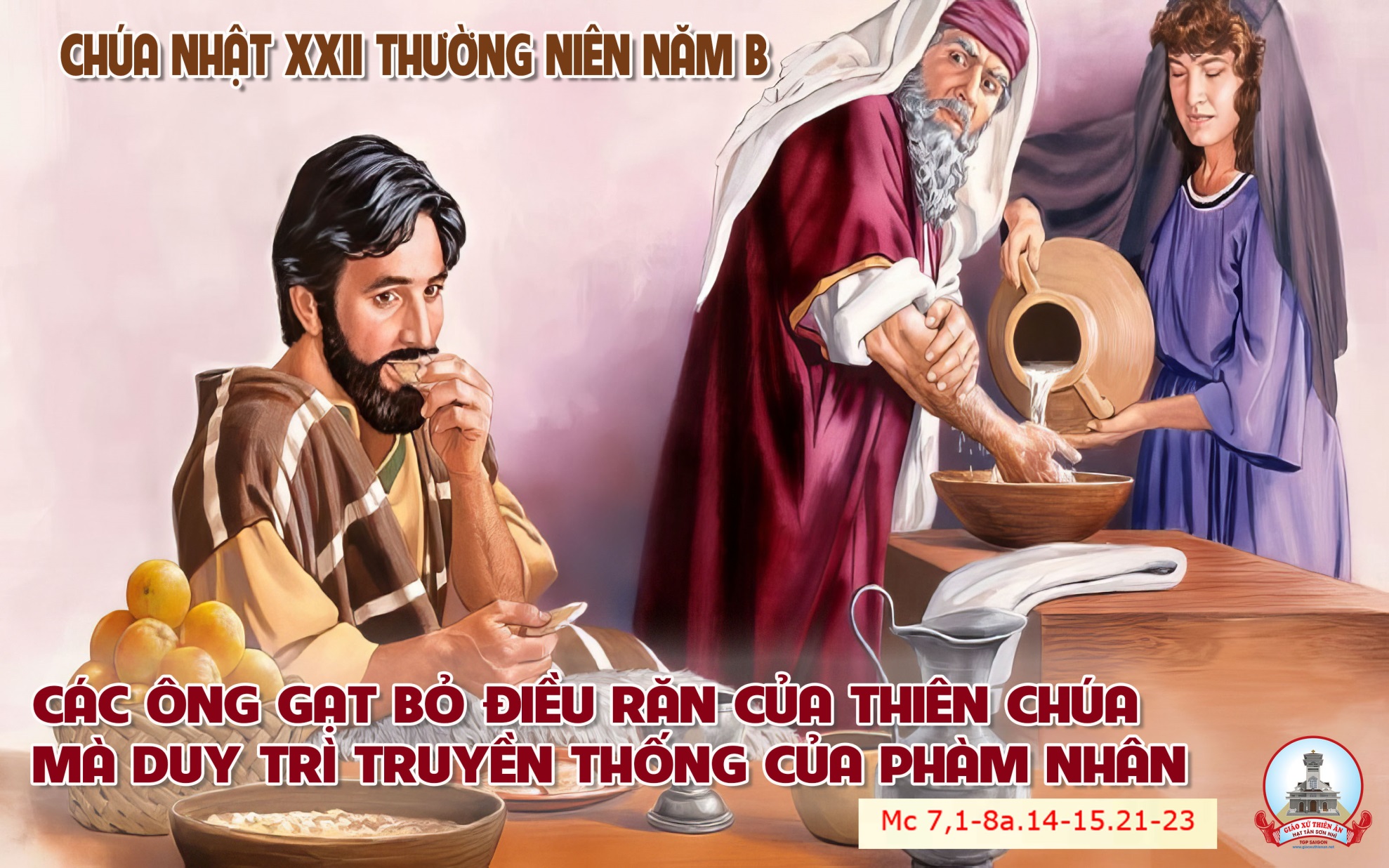 Chúa Nhật XX TN Năm A